CS344: Introduction to Artificial Intelligence(associated lab: CS386)
Pushpak BhattacharyyaCSE Dept., IIT Bombay 
Lecture 32: sigmoid neuron; Feedforward N/W; Error Backpropagation
29th March, 2011
The Perceptron Model

.
y = 1 for  Σwixi	>=θ
   = 0 otherwise
Output = y
Threshold = θ
w1
wn
Wn-1
x1
Xn-1
y
1
θ
Σwixi
Perceptron Training Algorithm
Start with a random value of w
	ex: <0,0,0…>
Test for wxi > 0
      If the test succeeds for i=1,2,…n
	 then return w
3. 	Modify w, wnext = wprev + xfail
Feedforward Network
Example - XOR
= 0.5
w1=1
w2=1
  Calculation of XOR
x1x2
x1x2
Calculation of
x1x2
= 1
w1=-1
w2=1.5
x2
x1
Example - XOR
= 0.5
w1=1
w2=1
x1x2
1
1
x1x2
1.5
-1
-1
1.5
x2
x1
Can Linear Neurons Work?
h2
h1
x2
x1
Note: The whole structure shown in earlier slide is reducible to a single neuron with given behavior


Claim: A neuron with linear I-O behavior can’t compute X-OR.
Proof: Considering all possible cases:

	[assuming 0.1 and 0.9 as the lower and upper thresholds]

	For (0,0), Zero class:


	For (0,1), One class:
For (1,0), One class:

	For (1,1), Zero class:

	These equations are inconsistent. Hence X-OR can’t be computed.

Observations:
A linear neuron can’t compute X-OR.
A multilayer FFN with linear neurons is collapsible to a single linear neuron, hence no a additional power due to hidden layer.
Non-linearity is essential for power.
Multilayer Perceptron
Gradient Descent Technique
Let E be the error at the output layer



ti = target output; oi = observed output

i is the index going over n neurons in the outermost layer
j is the index going over the p patterns (1 to p)
Ex: XOR:–  p=4 and n=1
Weights in a FF NN
wmn is the weight of the connection from the nth neuron to the mth neuron
E vs        surface is a complex surface in the space defined by the weights wij
        gives the direction in which a movement of the operating point in the wmn co-ordinate space will result in maximum decrease in error
m
wmn
n
Sigmoid neurons
Gradient Descent needs a derivative computation
	- not possible in perceptron due to the discontinuous step  	function used!
 Sigmoid neurons with easy-to-compute derivatives used!




Computing power comes from non-linearity of sigmoid function.
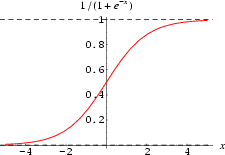 Derivative of Sigmoid function
Training algorithm
Initialize weights to random values.
For input x = <xn,xn-1,…,x0>, modify weights as follows
	Target output = t, Observed output = o





Iterate until E <          (threshold)
Calculation of ∆wi
Observations
Does the training technique support our intuition?
The larger the xi, larger is ∆wi 
Error burden is borne by the weight values corresponding to large input values